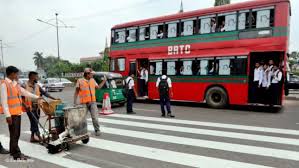 আজকের পাঠে  সবাইকে 
স্বাগতম
শিক্ষকপরিচিতি
কামরুল হাসান আহমেদ
সহকারি শিক্ষক
শালগ্রাম সরকারি প্রাথমিক বিদ্যালয়
আদমদীঘি  ,বগুড়া
quamrulkumu@gmail.com
পাঠ পরিচিতি
শ্রেণিঃ পঞ্চম শ্রেণি 
বিষয়ঃ বাংলাদেশ ও বিশ্বপরিচয় 
পাঠঃ রাস্তায় নিরাপত্তা রক্ষা
সময়ঃ ৫0 মিনিট
আমার এ পরিবেশনায় আপনাকে সাদর সম্ভাষণ জানাচ্ছি ......
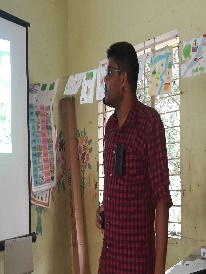 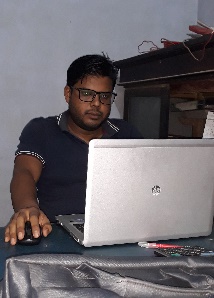 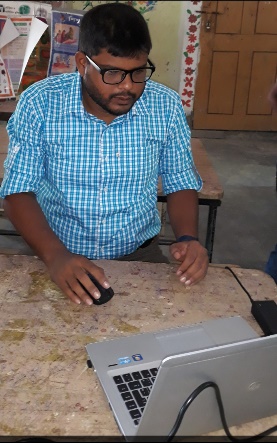 শিখনফল
৪.২.১। শিশু নিজের নিরাপত্তার কয়েকটি উপায় সম্পর্কে বলতেপারবে।(অপরিচিত ব্যক্তির সাথে কোথাও না যাওয়া ও না খাওয়া,নিয়ম মেনে রাস্তা পার হওয়া যেমন ওভার ব্রিজ ও জেব্রাক্রসিং ও ফুটপাত দিয়ে পার হওয়া)
এসো আমরা একটি ভিডিও দেখি
রাস্তা
ভিডিওতে আমরা যা যা দেখলাম
মানুষ
বাস
জিপ
মটরগাড়ি
রাস্তায় আমরা যা যা দেখতে পাই
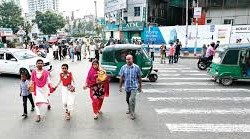 ছবি গুলো পর্যবেক্ষণ করি
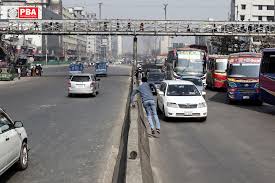 উপরের ছবিগুলিতে কী দেখা যাচ্ছে?
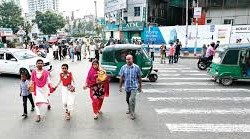 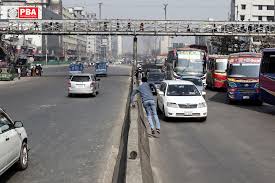 যা যা ছবিতে দেখছি
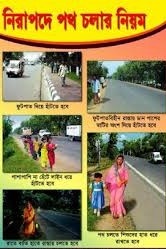 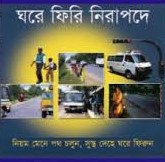 রাস্তায় চলতে আমাদেরকে  কিছু নিয়ম মানা দরকার
আজকের পাঠ-
রাস্তায় নিরাপত্তা রক্ষা
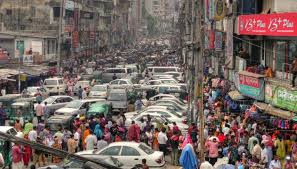 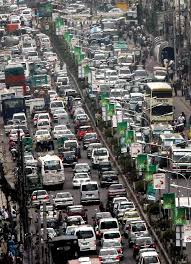 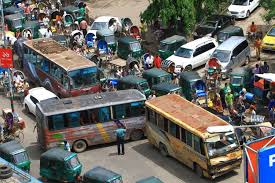 রাস্তায় চলতে আমাদেরকে  কিছু নিয়ম মানা দরকার । নিয়ম না মানলে রাস্তায় যেকোনো সময় দূর্ঘটনা ঘটতে পারে। যানজটের সৃষ্টি হতে পারে।
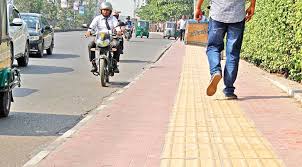 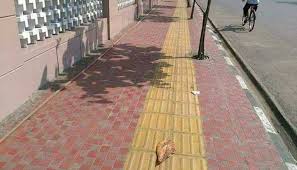 আমরা রাস্তার মাঝখান দিয়ে না হেঁটে ফুটপাত দিয়ে হাঁটব।
ফুটপাত কি ?
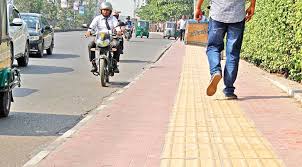 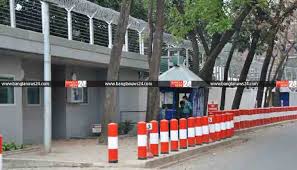 মহাসড়ক বা রাস্তার পাশে মানুষের পায়ে হাঁটার জন্য যে পথ তাকে ফুটপাত বলে।
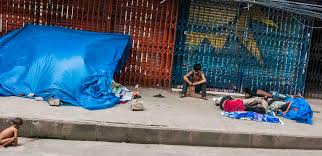 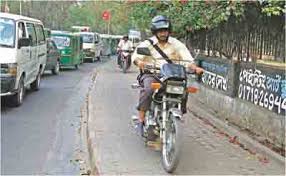 মানুষের পায়ে হাঁটার জন্য ফুটপাত। ফুটপাতে গাড়ি চালান, শুয়ে থাকা এবং দোকান বসানো আইনত দণ্ডনীয় অপরাধ।
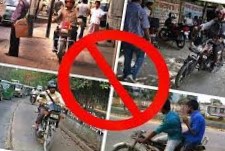 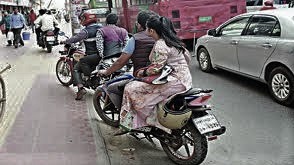 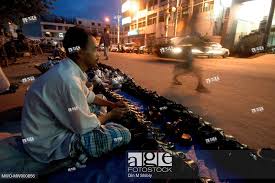 মানুষের পায়ে হাঁটার জন্য ফুটপাত।     


ফুটপাতে গাড়ি চালান, শুয়ে থাকা এবং দোকান বসানো আইনত দণ্ডনীয় অপরাধ।
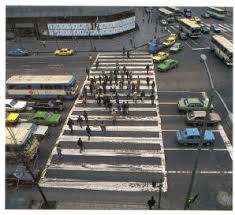 রাস্তার দুপাশ ভালো করে দেখে জেব্রাক্রসিং দিয়ে রাস্তা পার হব।
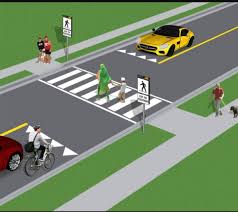 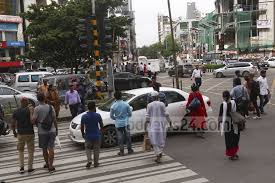 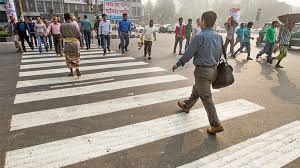 রাস্তার দুই পাশ ভালো করে দেখে জেব্রাক্রসিং দিয়ে রাস্তা পার হব।
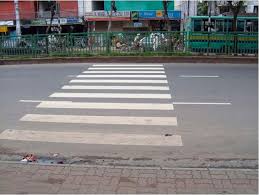 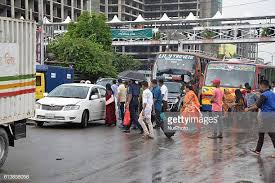 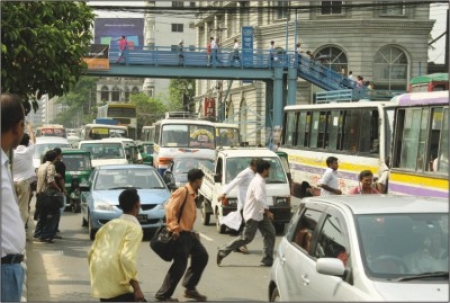 রাস্তা পারাপারে জেব্রাক্রসিং ব্যবহার করব।
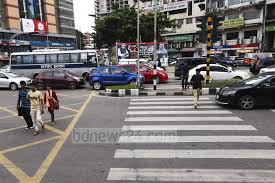 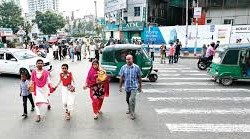 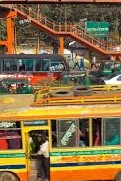 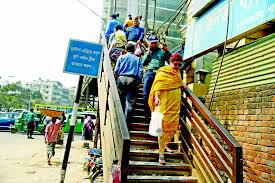 রাস্তা পারাপারে ফুট ওভারব্রীজ ব্যবহার করতে হবে
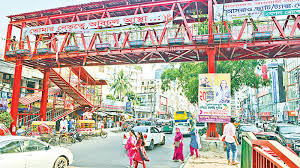 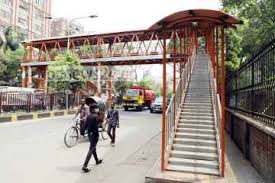 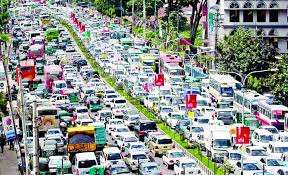 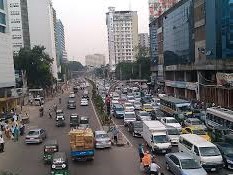 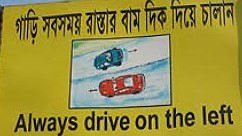 রাস্তায় নিরাপত্তা রক্ষায় সবাইকে নিয়ম মানতে হবে।

নিয়ম না মানলে রাস্তায় বিশৃঙ্খলা দেখা দিবে। এতে করে যানজট বেড়ে যাবে, দূর্ঘটনায় পড়ে অনেকের প্রাণহানি ঘটবে।
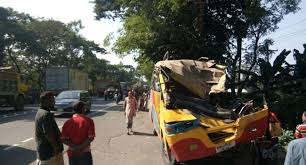 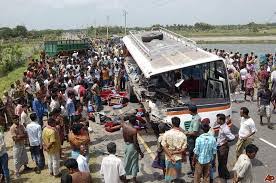 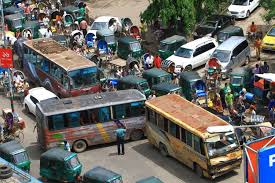 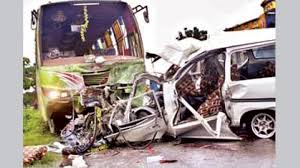 রাস্তায় নিজেকে নিরাপদ রাখতে যে নিয়মগুলি আমাদের মেনে চলতে হয়
পায়ে হাঁটার জন্য ফুটপাত ব্যবহার করব।
সড়ক আইন মেনে চলব ।
ফুটপাতে গাড়ি চালাব না।
ফুট ওভারব্রীজ ব্যবহার করব।
গাড়ি রাস্তার বাম দিক দিয়ে চালাব।
জেব্রাক্রসিং দিয়ে রাস্তা পার হব।
প্রশ্নোত্তর পর্ব
এবার আমরা ৪টি দলে বিভক্ত হবো
শিক্ষকের সারসংক্ষেপ আলোচনা
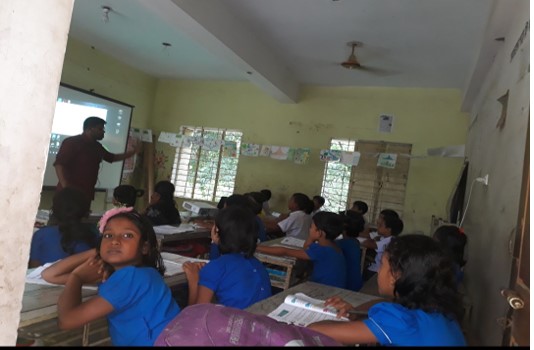 পাঠ্যবই থেকে ৭৪ পৃষ্ঠা বের করে পড়।
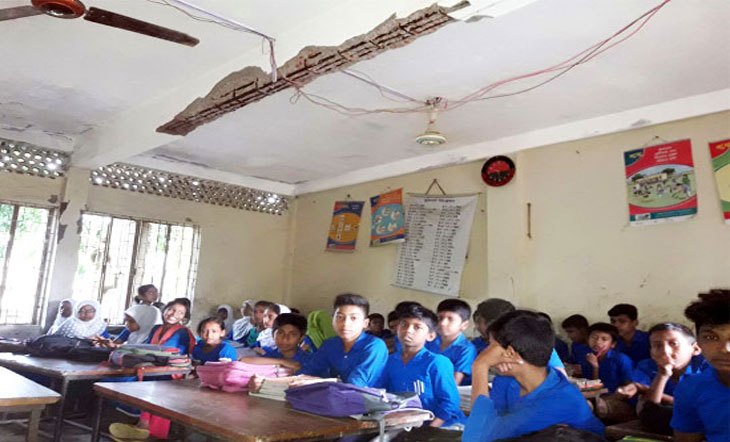 মূল্যায়ন
দুর্ঘটনার কারণগুলো বল।
পরিকল্পিত কাজ
প্রত্যেকে সড়ক দুর্ঘটনা হ্রাসের দুটি করে উপায় লিখে নিয়ে আসবে।
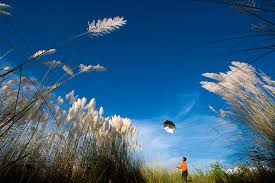 ধন্যবাদ